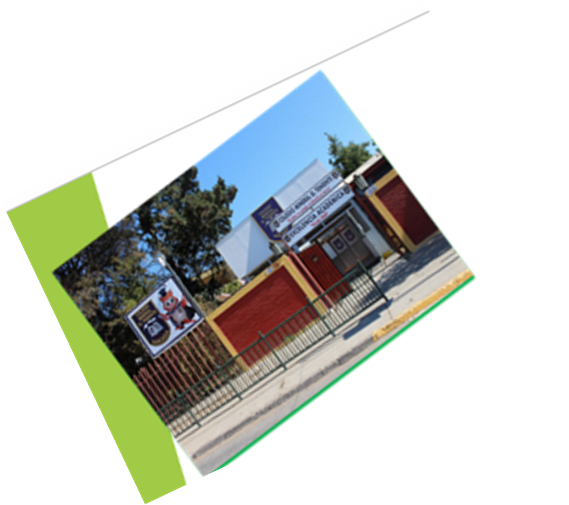 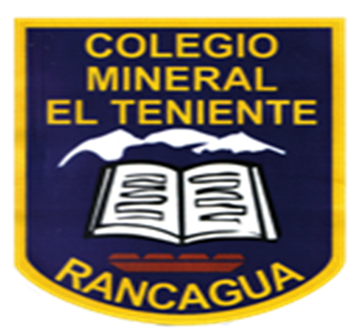 TIPOS DE FUERZAS ROCE- ELASTICA- GRAVEDAD.
Profesora Mirta Quilodrán Medina.
Asignatura de ciencias naturales
Apoyo de Guía n°15
Cursos 7°años. A-–B--C
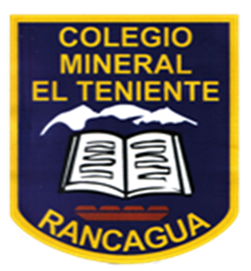 REPASO  Ley de Hooke
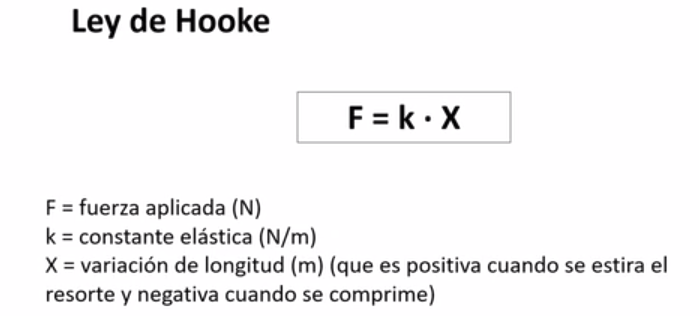 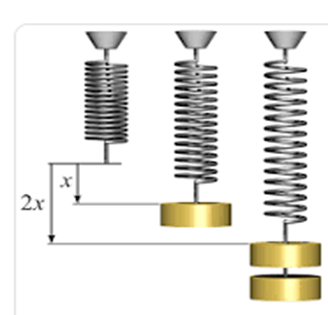 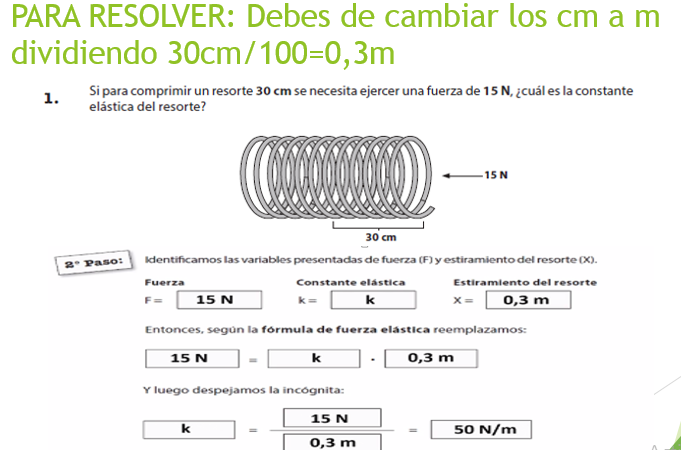 Combinación de ejercicios.
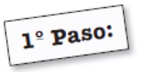 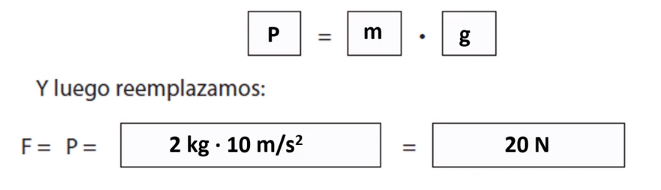 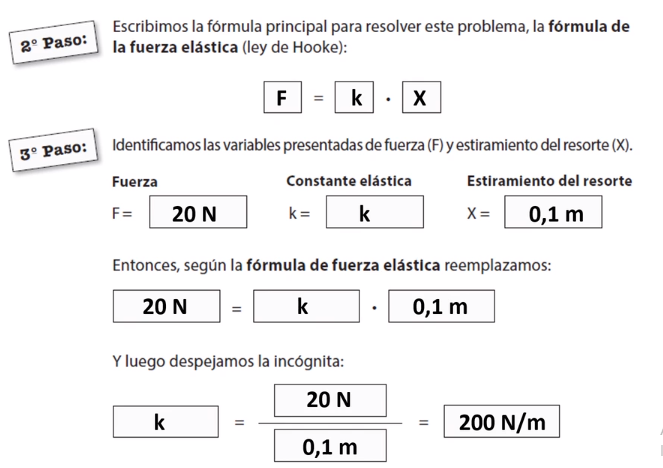 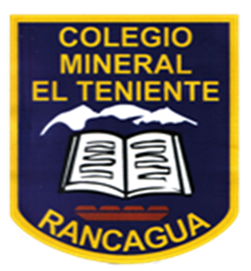 FUERZA DE ROCE
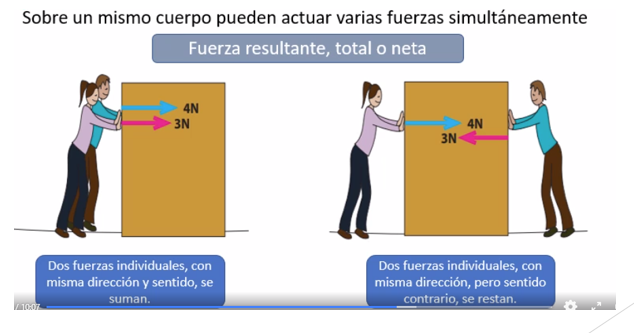 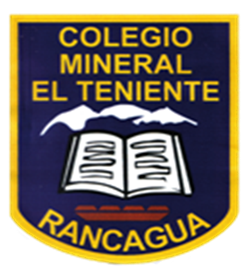 FUERZA DE GRAVEDAD.
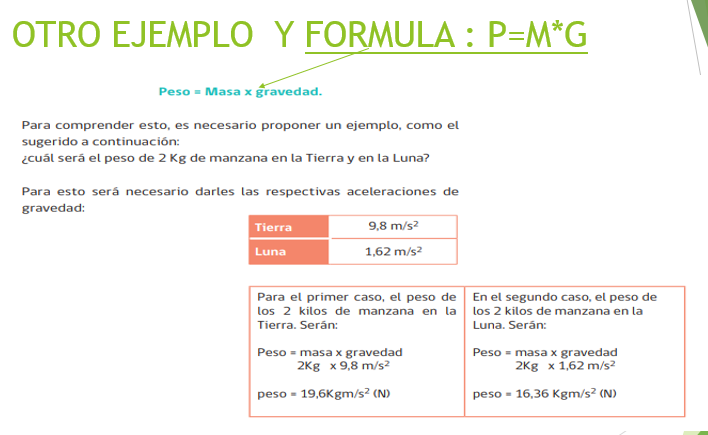 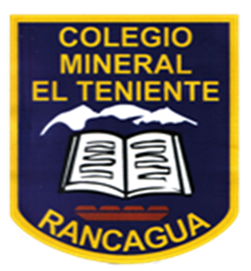 ¿Qué es masa y peso? ¿Será lo mismo?
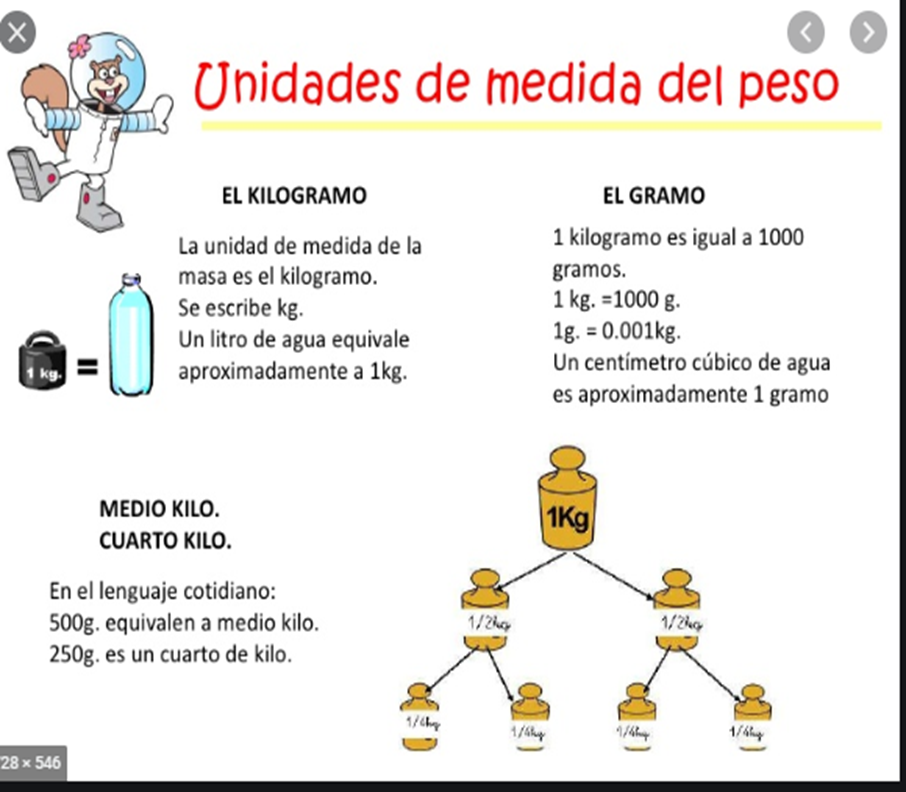 A MODO DE SUGERENCIA OBSERVA ESTOS VIDEOS.
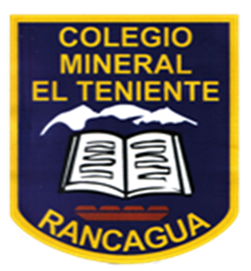 APTUS OBSERVA ESTE VIDEO ESTA MUY BUENO Y EXPLICATIVO.
https://vimeo.com/425145262
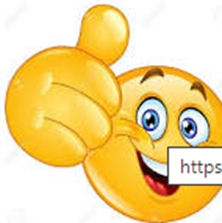